Tìm hiểu tình hình môi trường ở địa phương
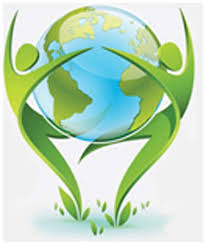 Ô NHIỄM MÔI TRƯỜNG
Gồm ba loại: ô nhiễm môi trường đất, ô nhiễm môi trường nước, ô nhiễm môi trường không khí.
 

NGUYÊN NHÂN
HẬU QuẢ 
BiỆN PHÁP KHẮC PHỤC
NGUYÊN NHÂN
Ô nhiễm đất:
   - Mưa axit.
   - Nạn phá rừng.
   - Rác thải.
   - Hoạt động nông nghiệp.
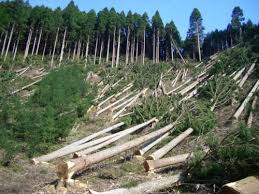 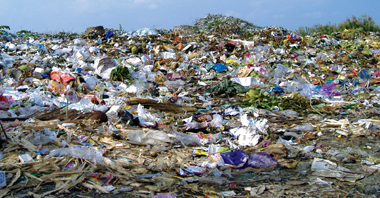 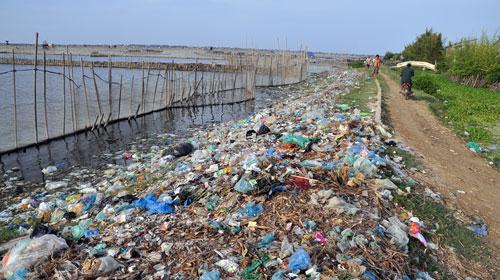 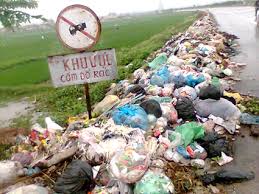 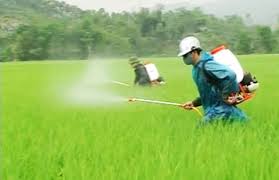 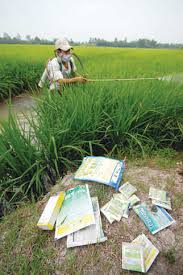 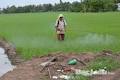 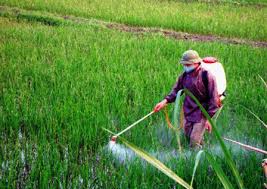 Ô nhiễm nước:
 * Ô nhiễm tự nhiên:
   - Lũ lụt
   - Gió bão
   - Núi lửa
  * Ô nhiễm nhân tạo:
   - Nước thải sinh hoạt
   - Nước thải công nghiệp
   - Rác
   - Tràn dầu trên biển
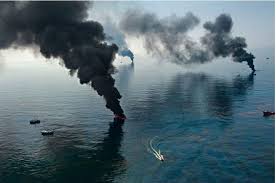 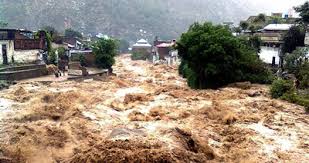 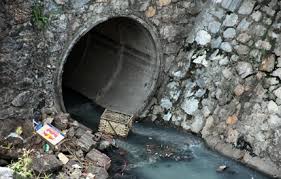 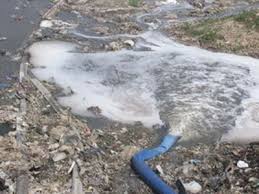 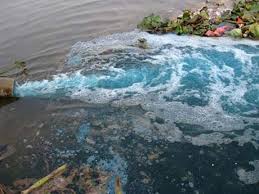 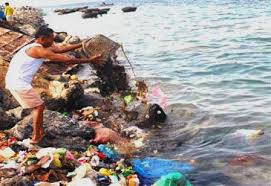 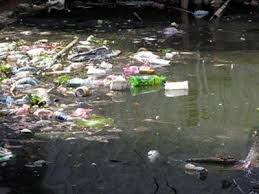 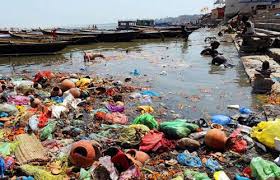 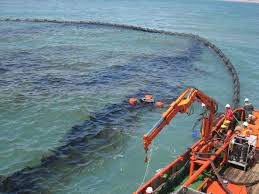 Ô nhiễm không khí:
  - Khói bụi từ nhà máy 
   - Khói bụi từ phương tiện giao thông
   - Núi lửa, cháy rừng
   - Khói do hoạt động sinh hoạt
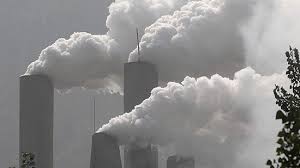 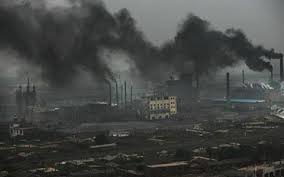 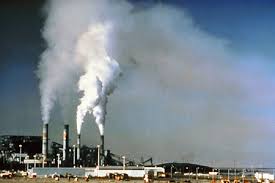 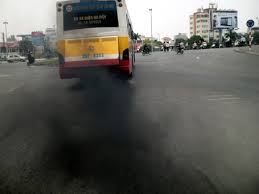 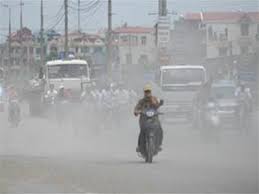 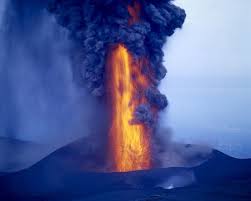 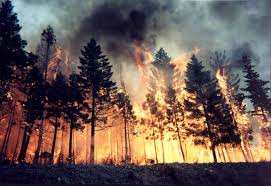 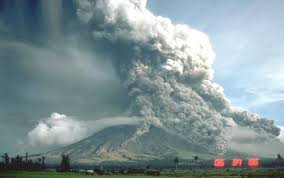 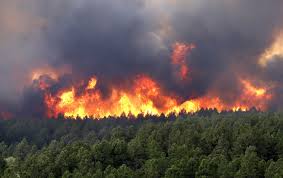 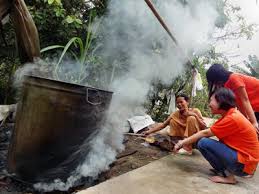 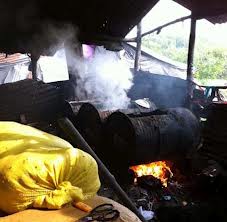 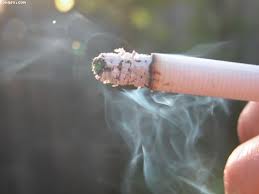 LIÊN HỆ TẠI ĐỊA PHƯƠNG
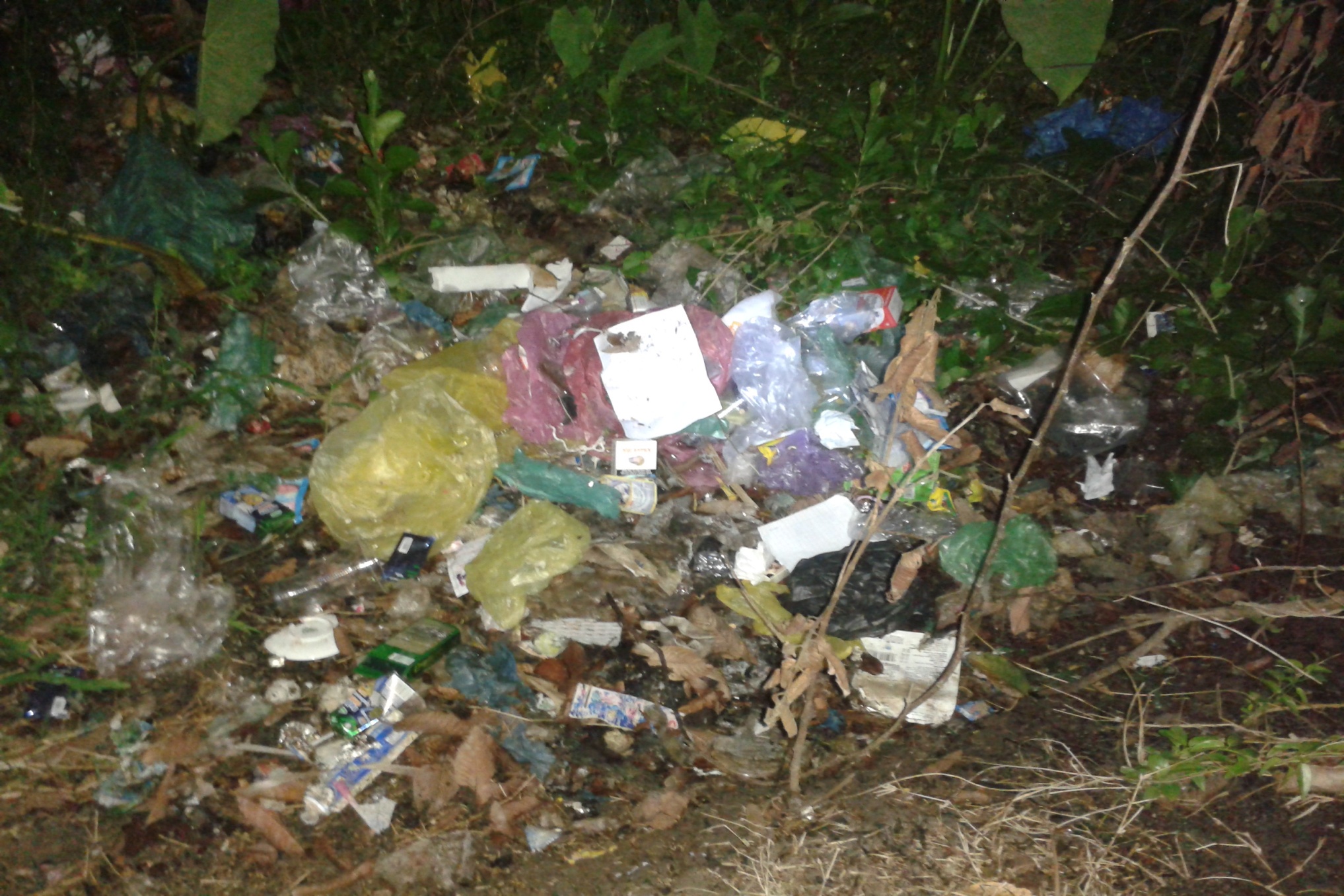 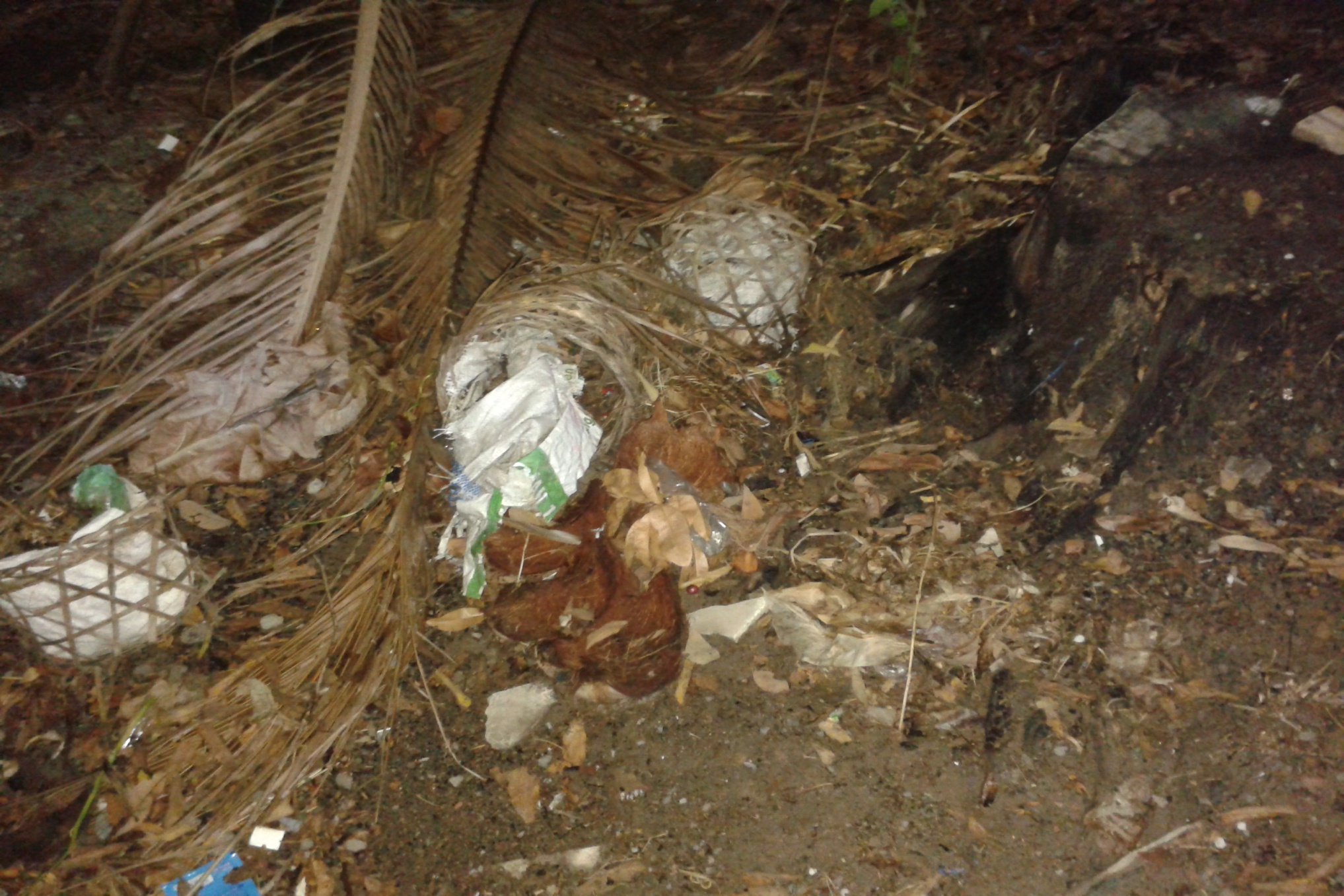 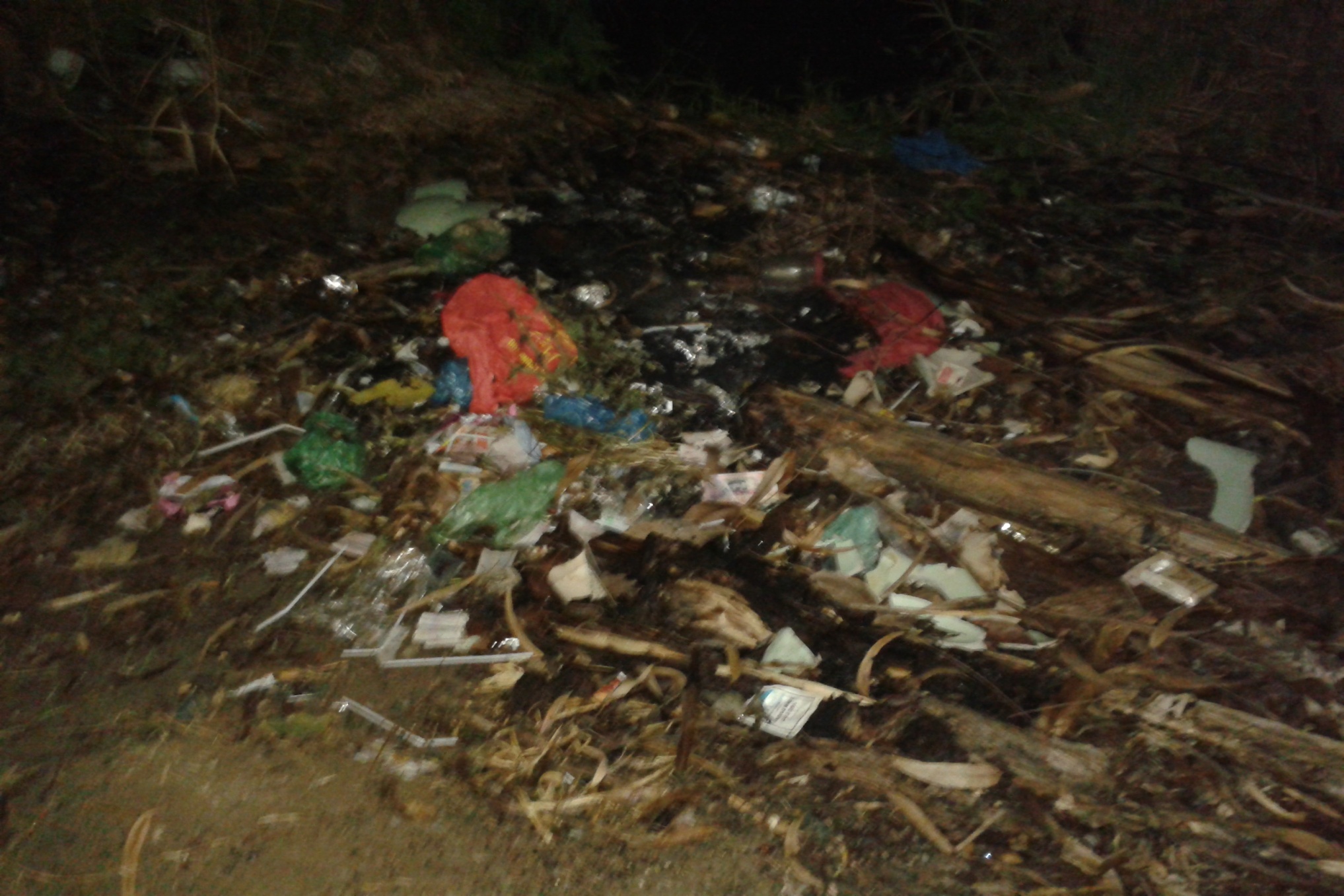 HẬU QUẢ
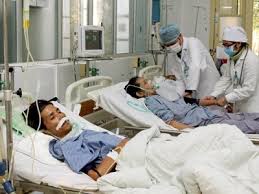 Gây hại đối với sức khoẻ con người.
Gây bệnh đường hô hấp, bệnh tim mạch, viêm họng, đau ngực, tức thở.
Thiếu nước, ăn uống bằng nước bẩn.
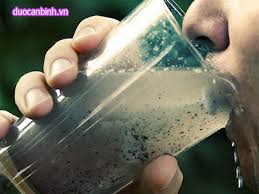 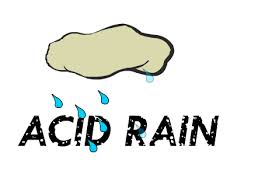 Gây mưa axit làm giảm độ pH của đất.
Cá chết hàng loạt
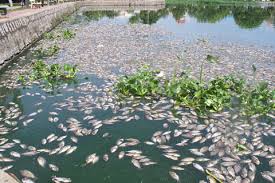 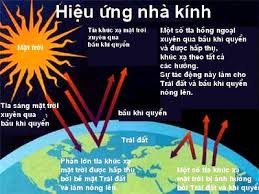 Tăng hiệu ứng nhà kính làm Trái Đất nóng lên.
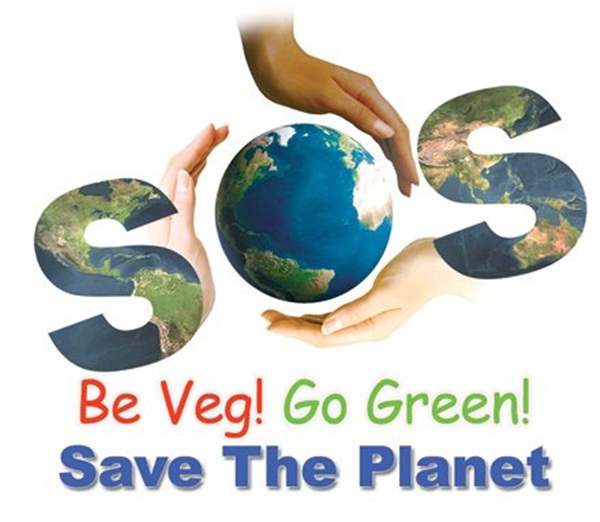 BiỆN PHÁP KHẮC PHỤC
Không xả rác bừa bãi, vứt rác đúng nơi quy định
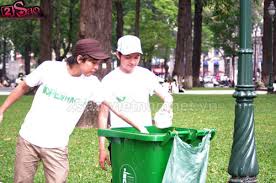 Tái chế và thu gom rác thải
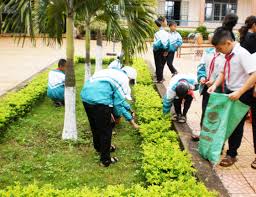 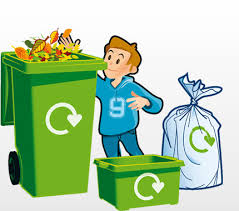 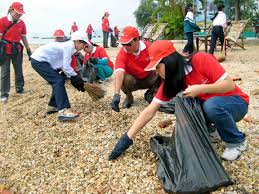 Tái sử dụng giấy
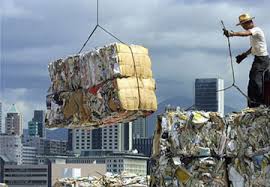 Xử lý nước thải
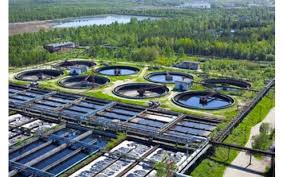 Trồng cây xanh
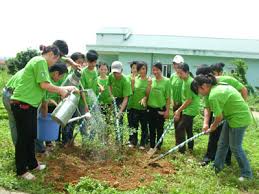 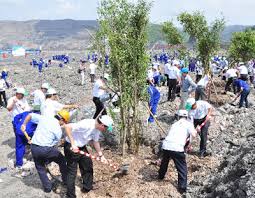 Hạn chế sử dụng các xe gây ô nhiễm và sử                 dụng xe đạp thay cho các xe ấy
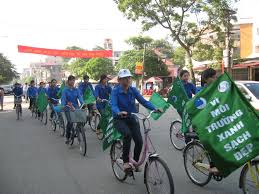 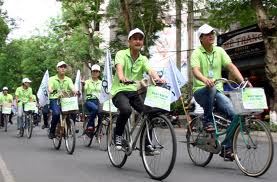 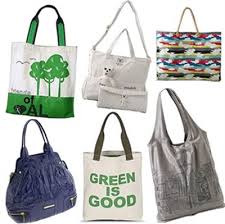 Sử dụng túi giấy, túi vải thay cho túi ni lông
Sử dụng hầm đioga
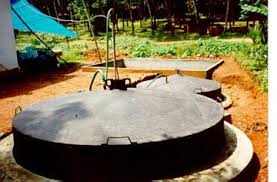 Sử dụng các năng lượng vĩnh cửu thay cho các nguồn năng lượng khác
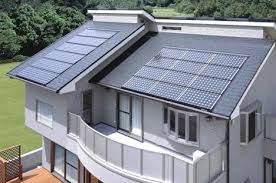 Năng lượng mặt trời
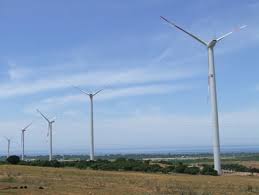 Năng lượng gió
TÓM LẠI
Tình trạng môi trường tuy nghiêm trọng nhưng vẫn có thể cứu vãn nếu mỗi người dân biết góp sức của mình, chung tay bảo vệ môi trường, tránh gây ô nhiễm môi trường.
 Vì tương lai xanh, sạch, đẹp và vì cuộc sống của chính chúng ta cũng như các thế hệ sau, hãy bảo vệ môi trường để bảo vệ cuộc sống của chính mình
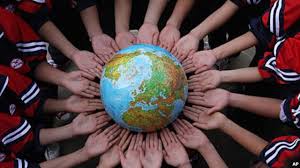 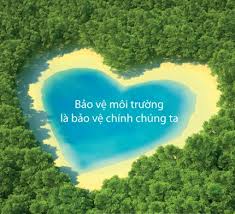 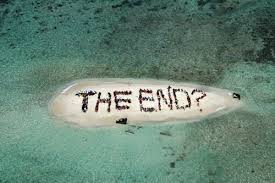 CÁM ƠN CÁC BẠN ĐÃ THEO DÕI